Jedlo a jeho význam pre náš život.... nielen počas jedného týždňa .
Vyhlásené denné  témy
16.október Aj chlieb má svoj svetový deň.
Recepty na domáci chlieb.
 
Ochutnávka domáceho a kúpeného chleba.

Na chlebíkoch si pochutnalo 56 detí .
Zdravé tanieriky
Súťaž medzi oddeleniami školského klubu detí  v príprave ovocných tanierikov.

1. oddelenie  (18 detí), 
2. oddelenie  (17 detí), 
3.oddelenie   (15 detí),

Odmenou bolo  
                  ovocné  „ hodovanie.“
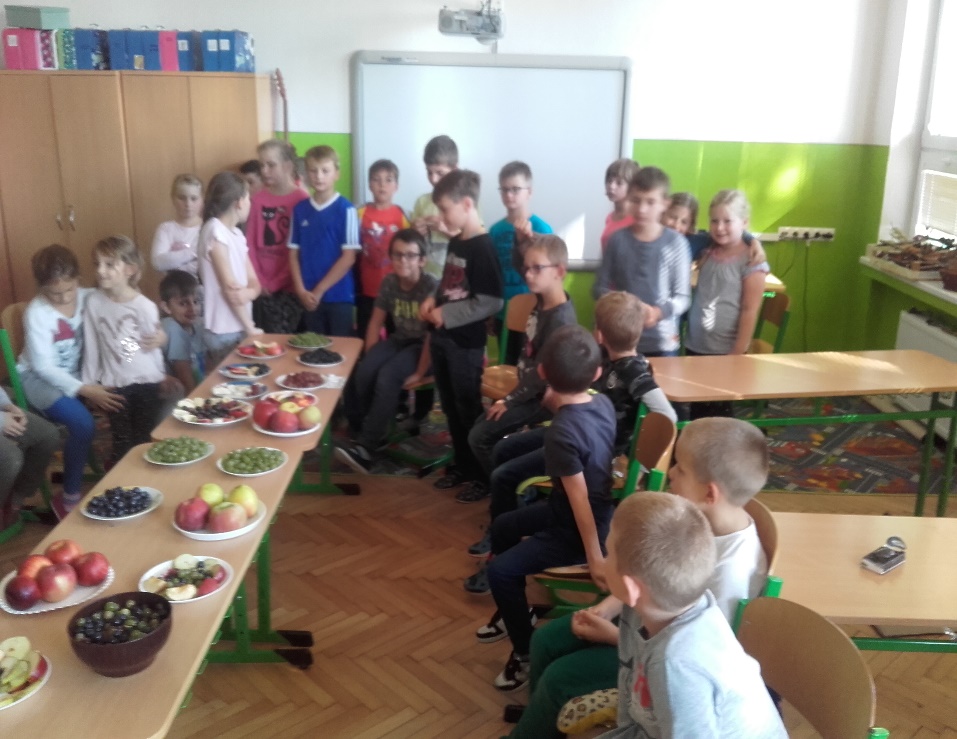 Spoločný obed v školskej jedálni
Pani vedúca tematicky pripravila obed pre deti   
s ochutnávkou školského – slovenského mlieka.


 (58 detí ŠKD )
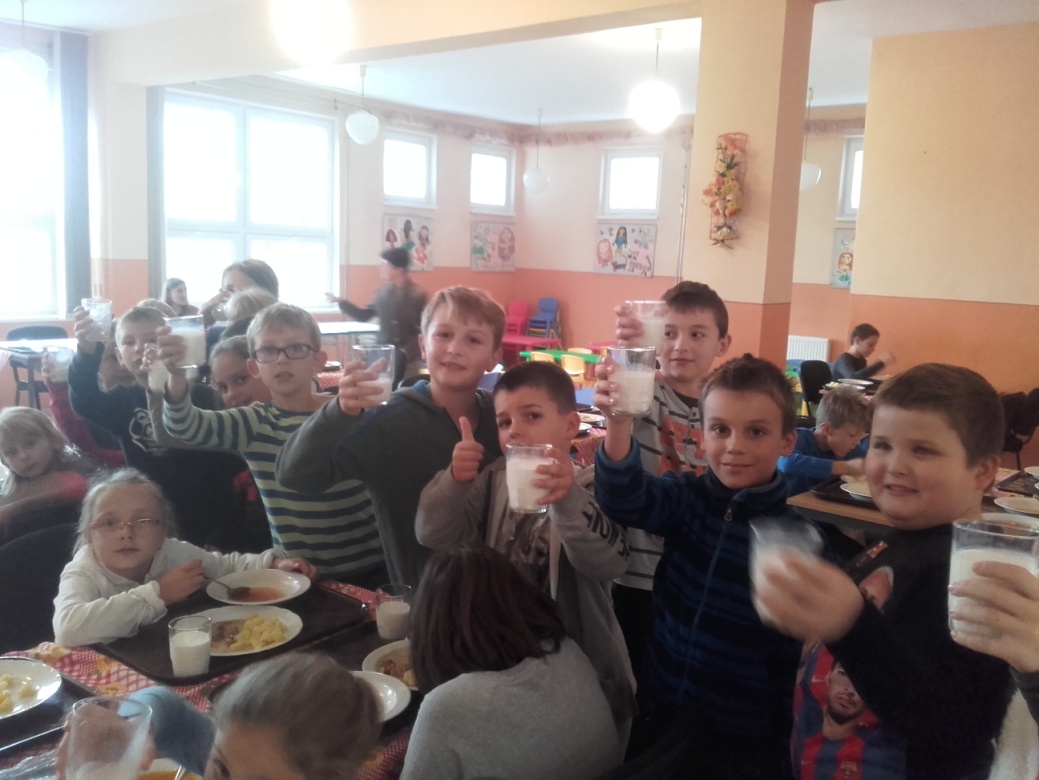 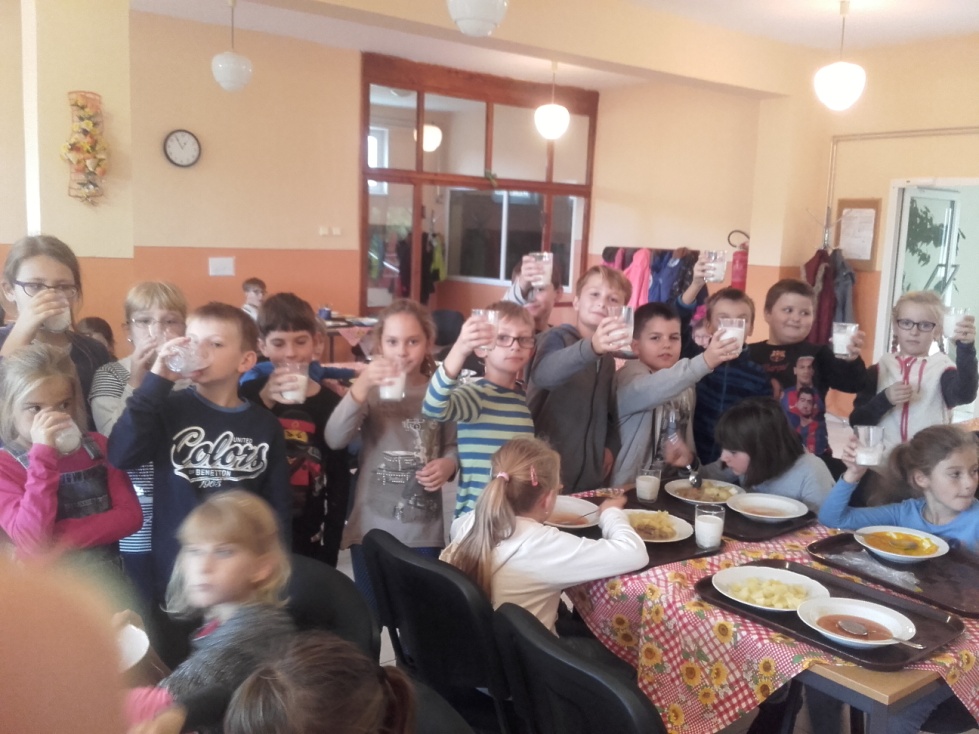 Nátierkovo
Jednotlivé oddelenia  
pripravili pre nich naj – nátierku 

1. oddelenie  (18 detí) – syrovú,
2. oddelenie  (20 detí) – rybaciu,
3.oddelenie   (23 detí) – vajíčkovú.
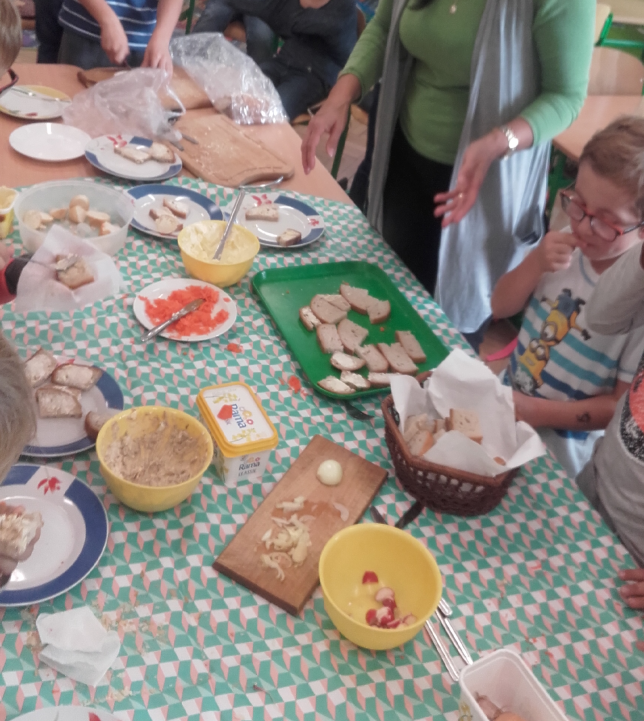 Sladkostičky
Ukáž mi, čo sladké skrýva Tvoj desiatovník.
( 56 detí ŠKD)
Školský klub  detí pri ZŠ Soblahov(913 38 Soblahov 404)
Vych . Adriana Ridošková adrianaridosko(zav.)gmail.com 
0905203756
ŠKD – ( 61 detí)
ĎAKUJEM ZA POZORNOSŤ